Массовое спортивное развлечение в группах № 12 и № 10«В гости к мишке косолапому»
Цель: Формировать у детей положительный эмоциональный настрой от занятия физической культурой.
Задачи:
1. Прививать детям любовь к здоровому образу жизни через двигательную активность формировать положительный настрой на спортивные игры и упражнения.
2. Формировать у детей двигательные навыки и умения для укрепления их здоровья.
3. Вызывать положительное настроение от движений.
Оборудование: маленькие шишки по одной на каждого ребенка, большая корзина, костюм медведя, массажные коврики,  дуги, конфеты для угощения, письмо.
Время проведения : 22 марта 2022г.
Место проведения: спортивный зал.
Участники: дети группы № 12 и № 10
Разработали и провели мероприятие по ЗОЖ воспитатели: Н.М. Воеводина, О.В.Попова
Мы шагаем, мы шагаемпрямо по дорожке,хорошенько поднимаемвыше, выше ножки!
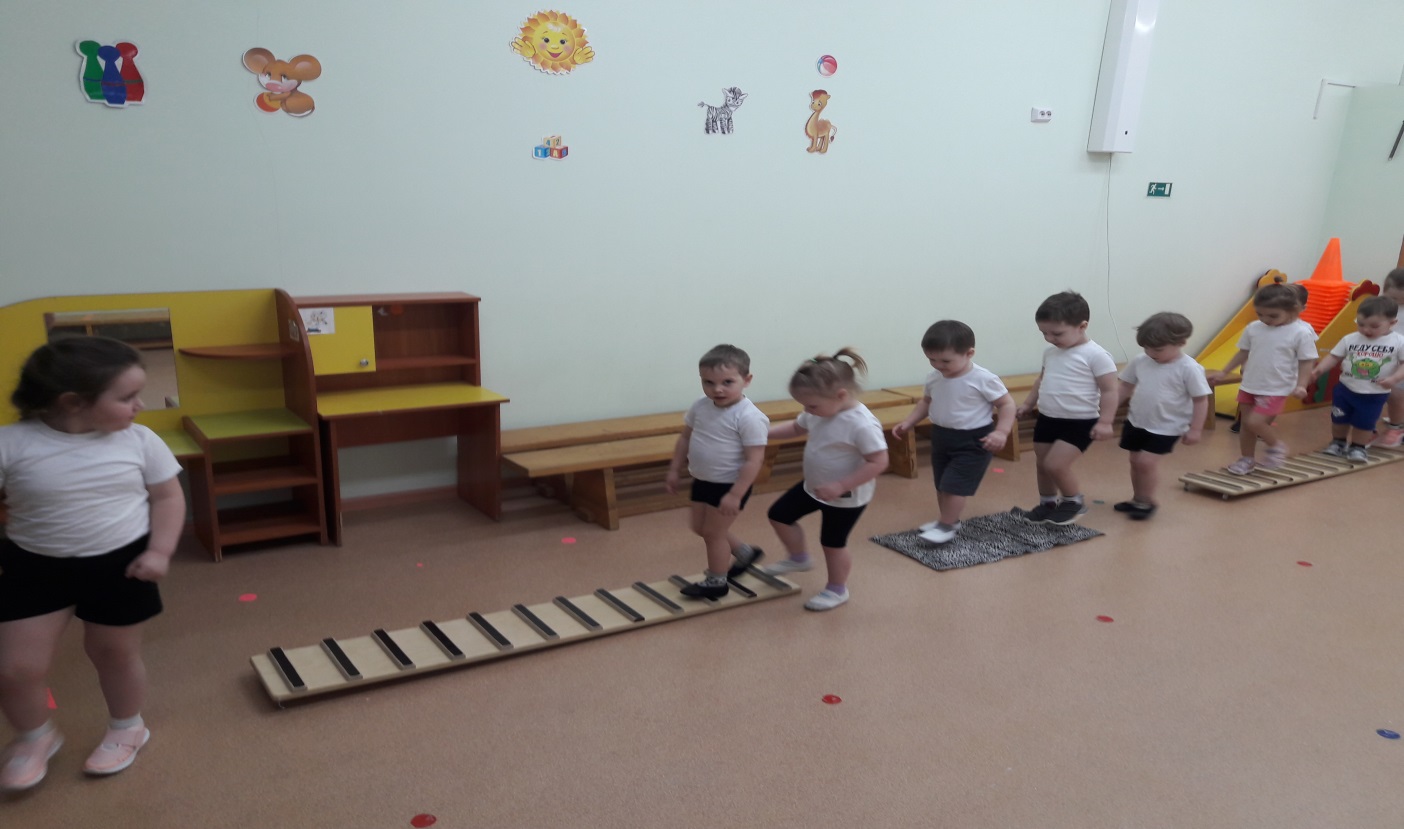 «Он – хозяин леса строгий,Любит спать зимой в берлоге.И всю зиму напролётЛапу сладкую сосёт,А ещё он любит мёд!»
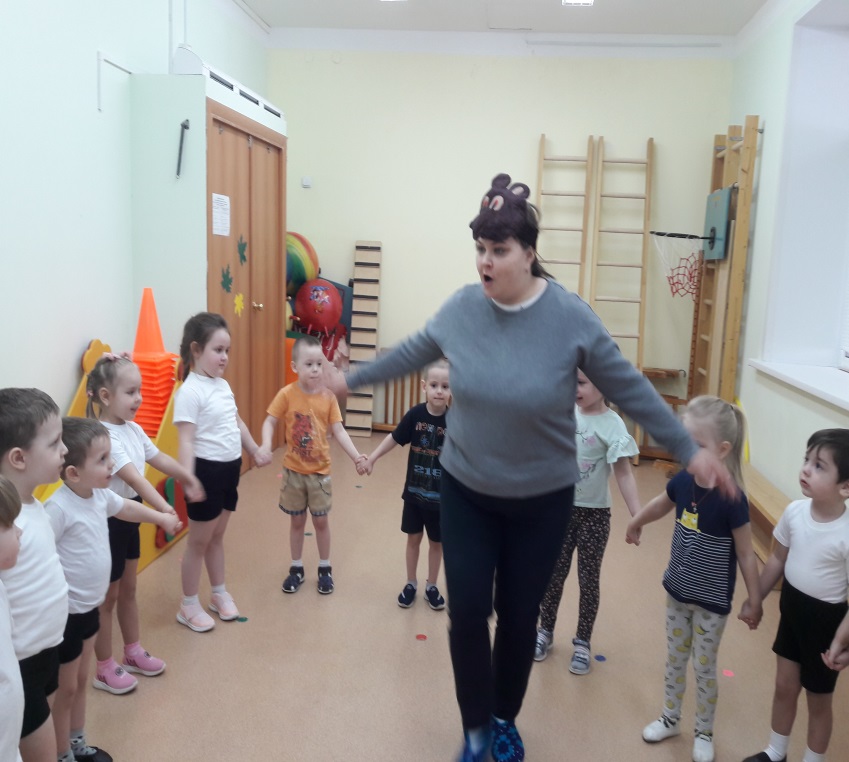 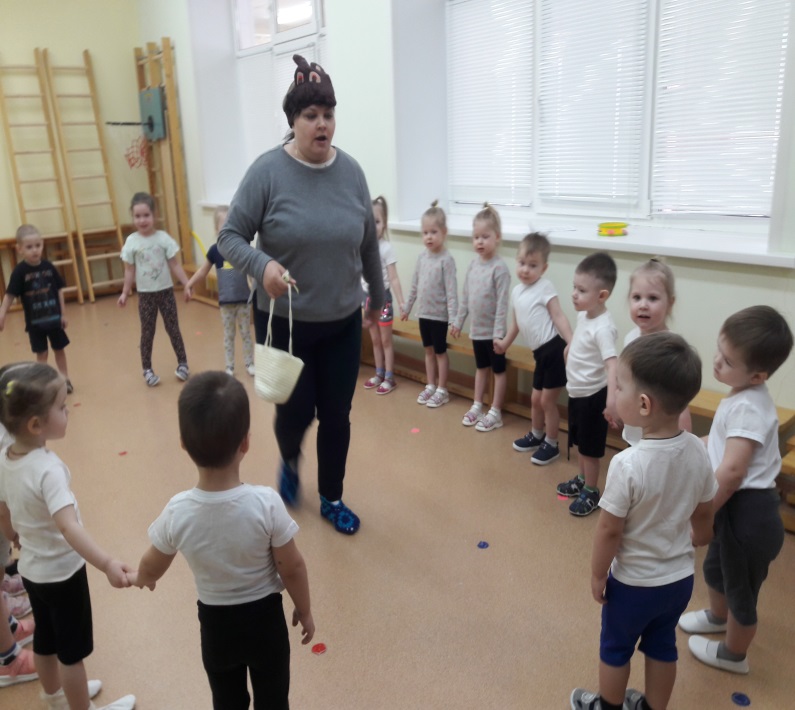 Игра «Собери шишки»
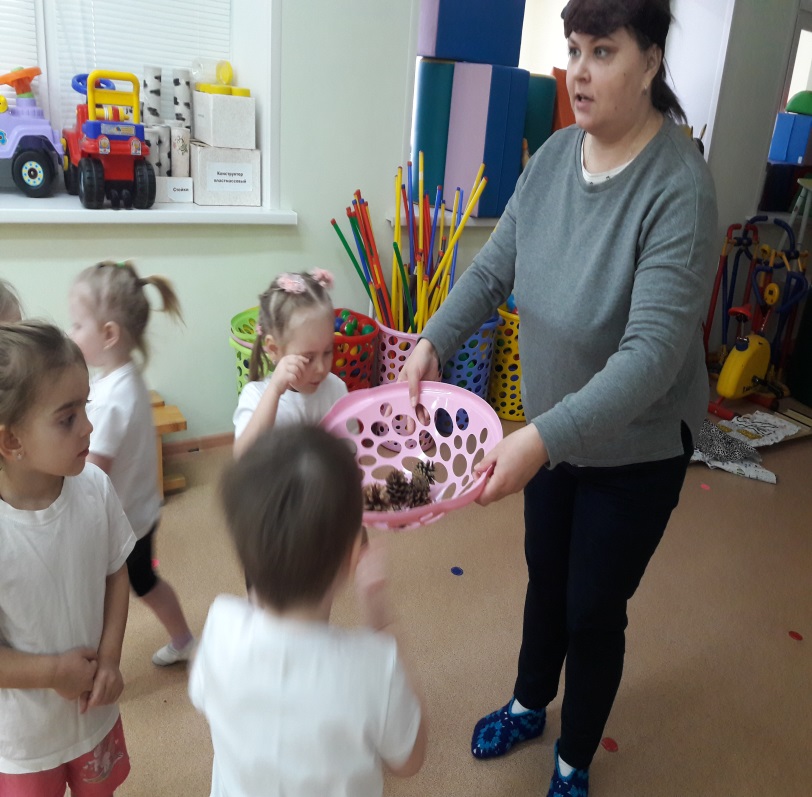 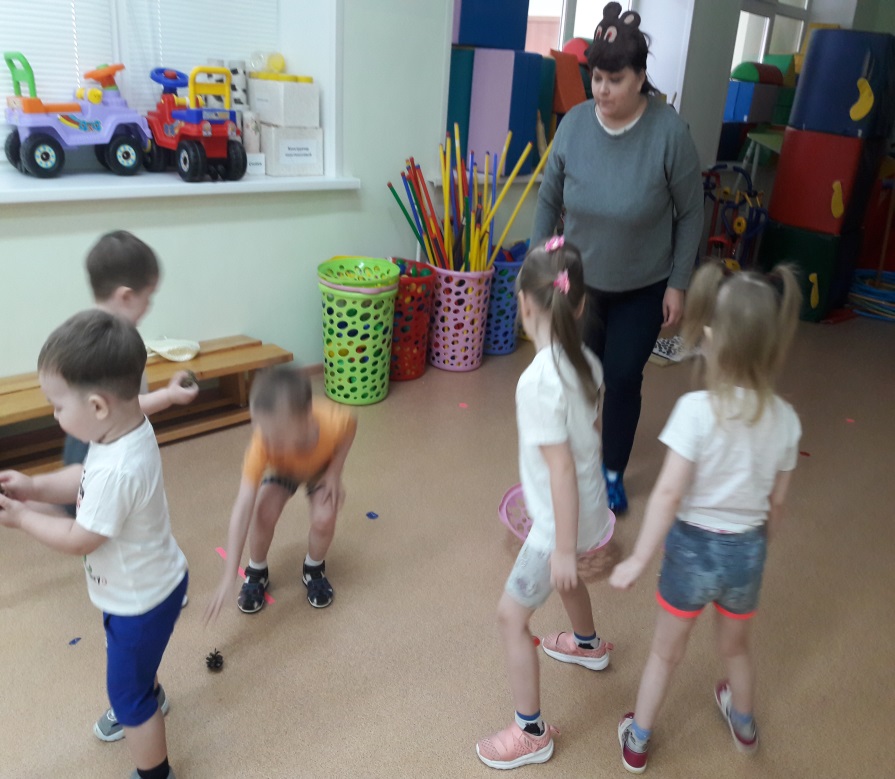 п/и «У медведя во бору»
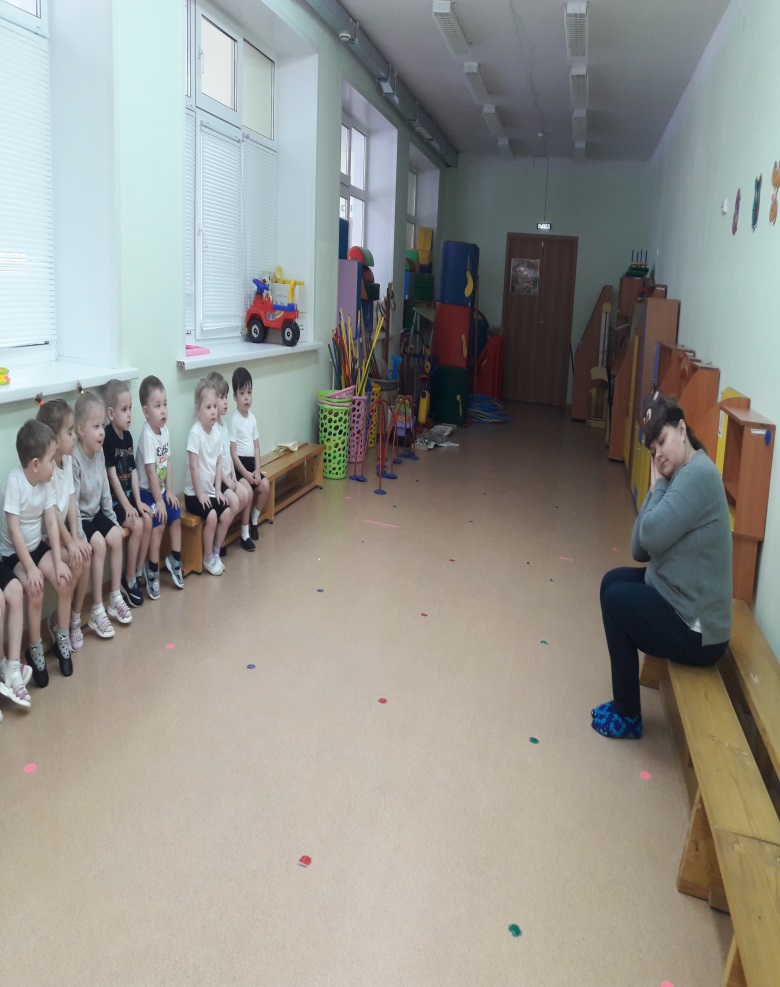 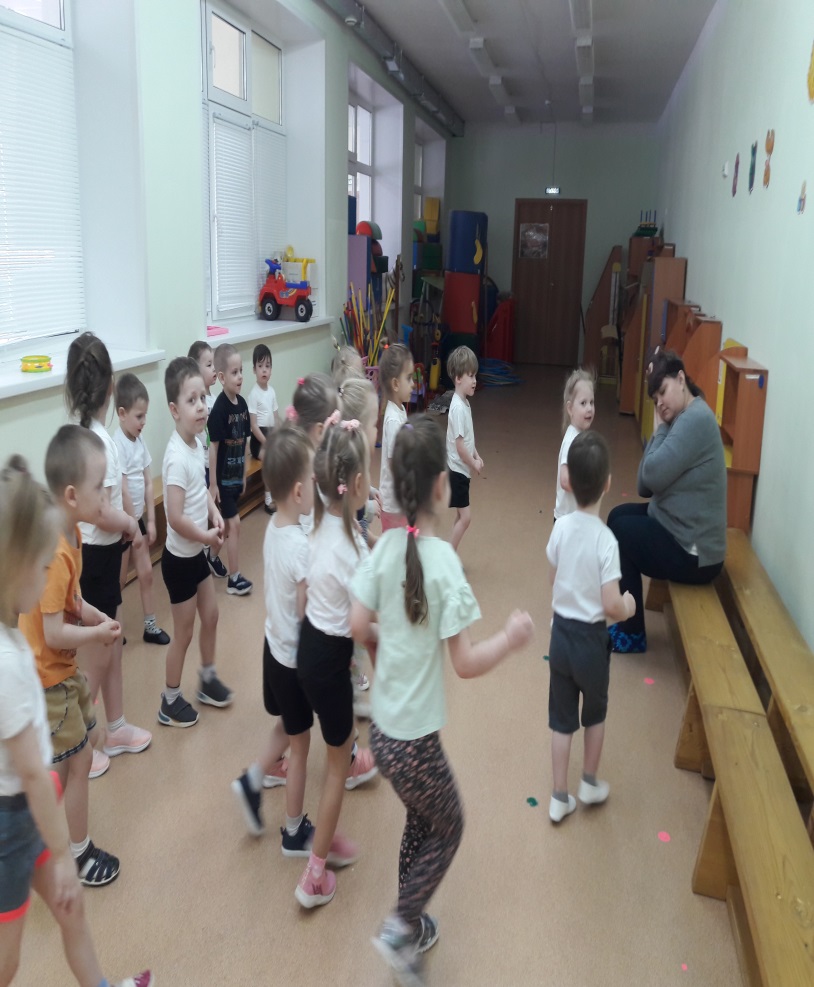 «Веселая зарядка»
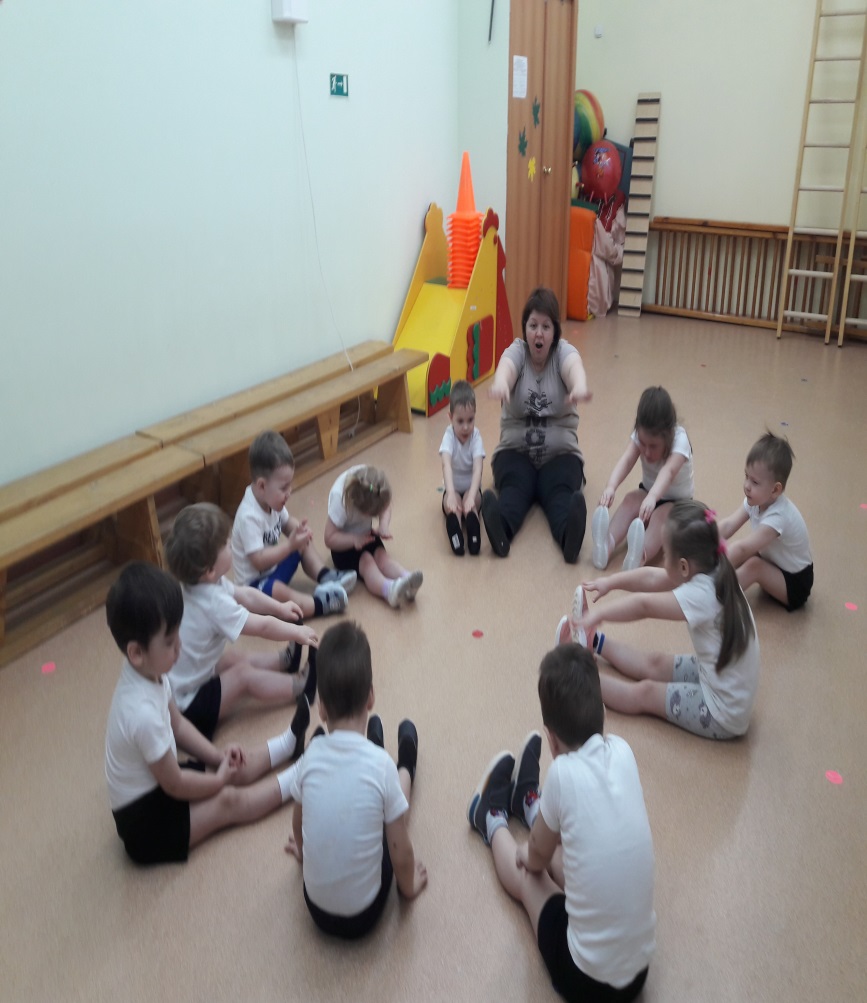 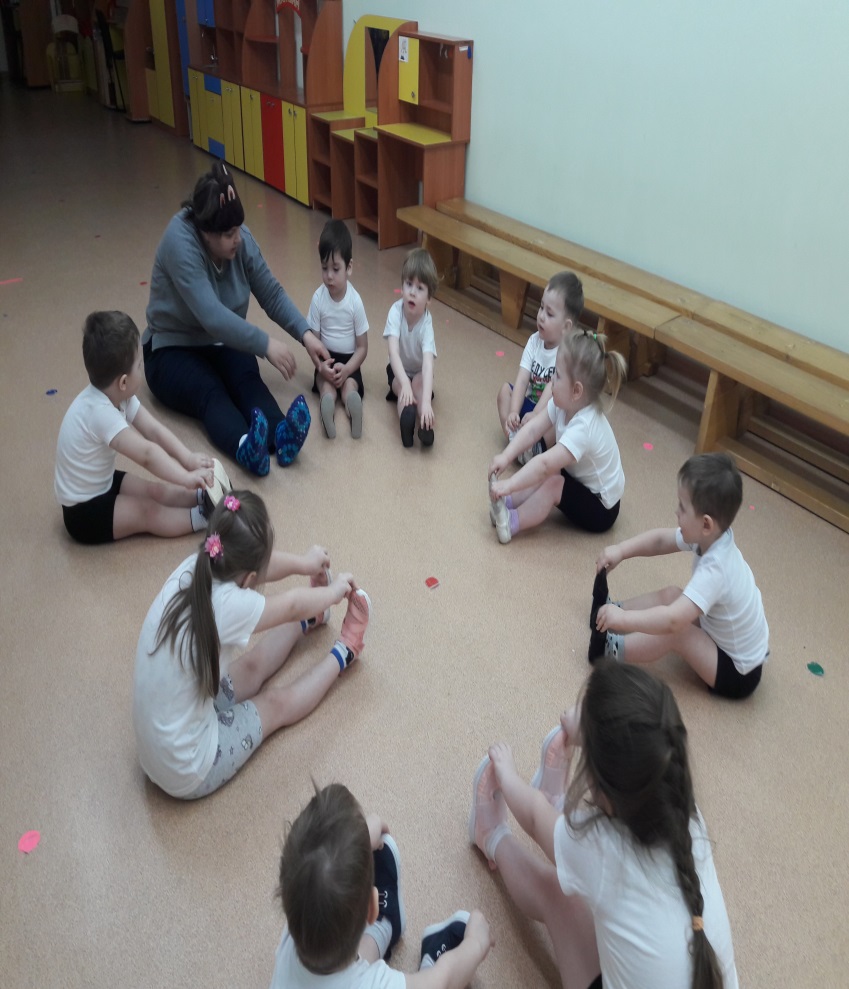 Подлезание под дугой «Веселые медвежата»
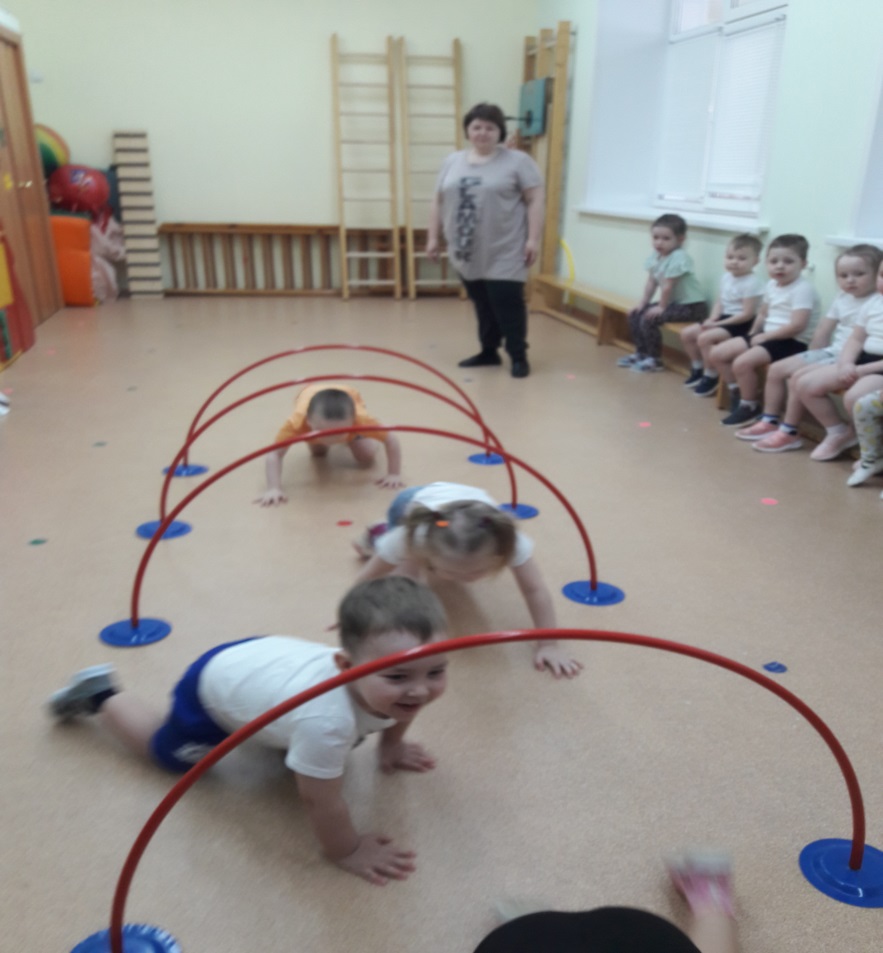 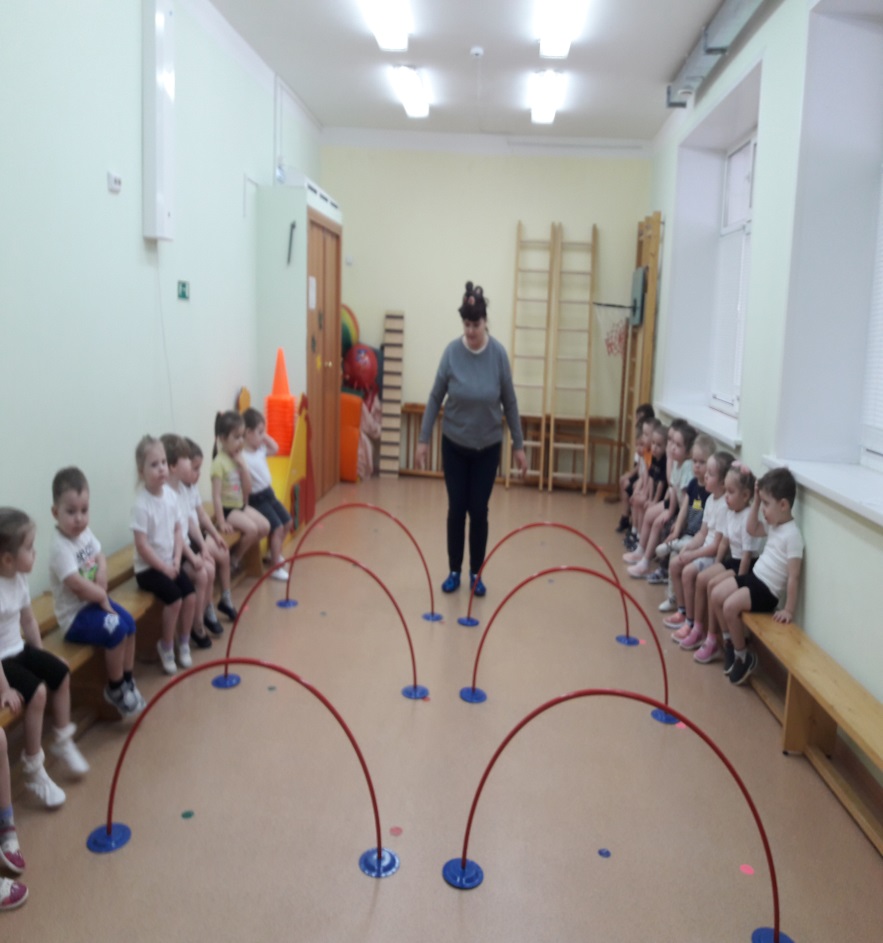